Grade
4th
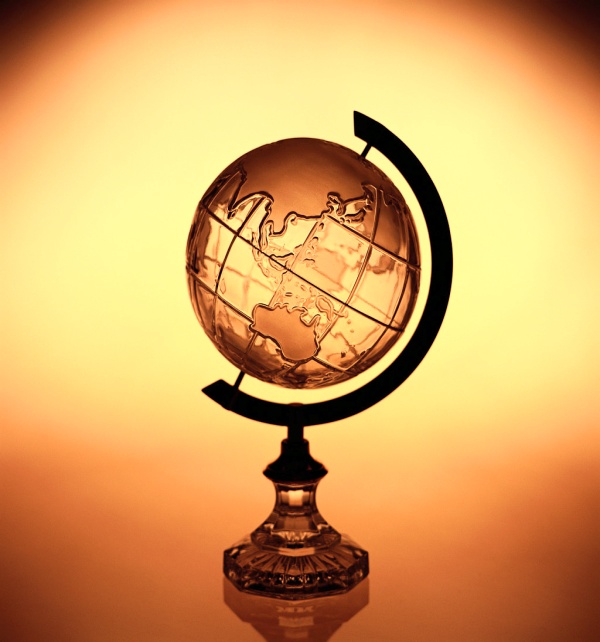 Teacher Directions
Quarter 2 Pre-Assessment
Sequential Steps toward Standard Mastery
Reading
12 Selected-Response Items 
  1 Constructed Response 
Research
  3 Constructed Response
Writing
  1 Full Composition (Performance Task)
  1 Brief Write 
  1 Write to Revise 
Writing w/Integrated Language
  1 Language/Vocabulary
  1 Edit/Clarify
1
Performance Task 
at Grade Level
4th
Quarter Two 
Pre-Assessment
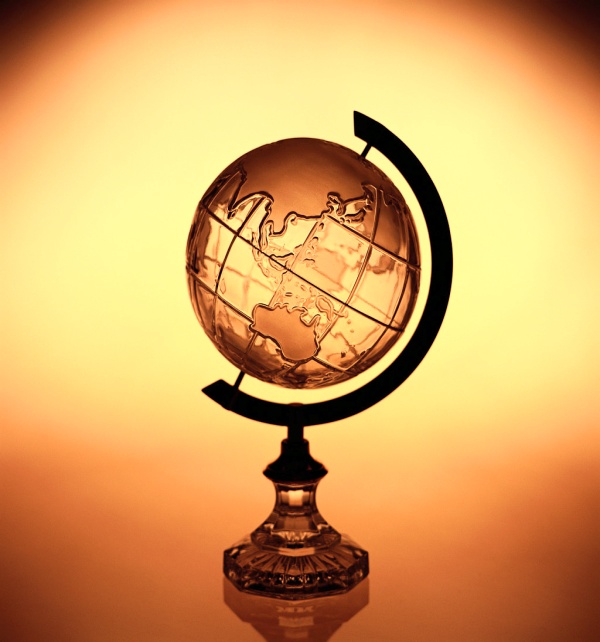 Note:  There may be more standards per target.  Writing and language standards assessed in this assessment are boxed.
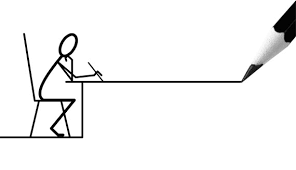 3
Background

This is a pre-assessment to measure the task of writing an informational article. Full compositions are always part of a Performance Task.   A complete performance task would have:

Part 1
A Classroom Activity (30 Minutes)
Independent Work (35 minutes)
Passages or stimuli to Read
3 Research Questions 
There may be other constructed response questions.
Part 2
A Full Informational Composition (70 Minutes)

Students should have access to spell-check resources but no grammar-check resources.  Students can refer back to their passages, notes and 3 research questions and any other constructed responses, as often as they’d like.

Directions
30 minutes
You may wish to have a 30 minute classroom activity.  The purpose of a PT activity is to 
       ensure that all students are familiar with the concepts of the topic and know and 
       understand key terms (vocabulary) that are at the upper end of their grade level (words
       they would not normally know or are unfamiliar to their background or culture).
       The classroom activity DOES NOT pre-teach any of the content that will be assessed!
35 minutes
Students read the passages independently.  If you have students who can not read
       the passages you may read them to those students but please make note of the
accommodation.   Remind students to take notes as they read.  During an actual SBAC   assessment students are allowed to keep their notes as a reference.
Students answer the 3 research questions or other constructed response questions. Students should also refer to their answers when writing their full informational article.
15 minute break
70 Minutes
4.     Students write their full composition (informational article).

SCORING
An Informational Rubric is provided.  Students receive three scores:

Organization and Purpose
Evidence and Elaboration
Conventions
4
Order at HSD Print Shop…
http://www.hsd.k12.or.us/Departments/PrintShop/WebSubmissionForms.aspx
The HSD Elementary assessments are neither scripted nor timed assessments.   They are a tool to inform instructional decision making. It is not the intent of these assessments to have students “guess and check” answers for the sake of finishing an assessment.

All students should “move toward” taking the assessments independently but many will need scaffolding strategies. If students are not reading at grade level and can’t read the text, please read the stories to the students and ask the questions.  Allow students to read the parts of the text that they can. Please note the level of  differentiation a student needed.
About this Assessment

This assessment includes:  Selected-Response, Constructed-Response, and a Performance Task.
There are  NO Technology-enhanced Items/Tasks (TE) Note:  It is highly recommended that students have experiences with the following types of tasks from various on-line instructional practice sites, as they are not on the HSD Elementary Assessments: reordering text, selecting and changing text, selecting text, and selecting from drop-down menu
Helen Keller Performance Task Classroom Activity

This classroom pre-activity follows the Smarter Balanced Assessment Consortium general design of contextual elements, resources, learning goals, key terms and purpose [http://oaksportal.org/resources/]
The classroom activity was written by Carrie Ellis and Judy Ramer.

The Classroom Activity introduces students to the context of a performance task, so they are not disadvantaged in demonstrating the skills the task intends to assess. 

Contextual elements include:

an understanding of the setting or situation in which the task is placed
potentially unfamiliar concepts that are associated with the scenario
key terms or vocabulary students will need to understand in order to meaningfully engage with and complete the performance task

The Classroom Activity is also intended to generate student interest in further exploration of the key idea(s). The Classroom Activity should be easy to implement with clear instructions. 

Please read through the entire Classroom Activity before beginning the activity with students to ensure any classroom preparation can be completed in advance. Throughout the activity, it is permissible to pause and ask students if they have any questions.

Resources needed:

Paper & pencil/whiteboard for brainstorming
Chart paper/marker
Some way of displaying Ancillary materials1 or making copies for the students

Learning Goals:

Students will learn about hand signing as a form of communication.  


Students will understand the key terms:
Note: Definitions are provided here for the convenience of facilitators. Students are expected to understand these key terms in the context of the task, not memorize the definitions. 

Blind; the inability to see
Deaf; the inability to hear sounds
Signing; a system of communication using visual gestures and signs, as used by deaf people.
Braille; a form of written language for blind people, in which characters are represented by patterns of raised dots that are felt with the fingertips.


[Purpose: The facilitator’s goal is to introduce students to the language of signing.  They will explore both the basic hand signs for the alphabet and different gestures for concepts.  This task will give students a glimpse into what it might be like to  only communicate by sign language.]




1Facilitators can decide whether they want to display ancillary materials using an overhead projector or computer/Smartboard, or whether they want to produce them as a handout for students.
Helen Keller Classroom Activity continued…


Facilitator says:
“Today we will get ready for the “Helen Keller” Performance Task, which is about Helen Keller’s life.  Let’s start by discussing what you know about being deaf or blind.  Turn to a partner/discuss in your group for two minutes about what you know about being deaf or blind.” [Have paper & pencils/whiteboards available for students to record their ideas if they wish.]
Discussion question:  What do you know about being deaf or blind? [write the discussion question on chart paper/board for students to refer to].

Facilitator says: “When I call on your group, I want one person to share with the class what your group discussed.  I will record your responses on our chart.”

Possible student responses (unscripted):
When you are deaf you can’t hear because your ears don’t work.
When you are blind you can’t see because your eyes don’t work right.
When you are deaf you have to use paper and pencil to communicate more.
When you are blind you can read with your fingers.

Facilitator says: “Good ideas.  I noticed you talked about using different ways to communicate when you don’t have eyes or ears to communicate normally.  Now we are going to look more closely at using your hands to communicate when you can’t talk.  With your partner/group, take two more minutes to talk about what you know about talking with your hands.” 
Discussion question:  What do you know about talking with your hands? (write the discussion question on chart paper/board for students to refer to).

Facilitator says:  After their discussion time; “When I call on your group, I want a different person to share with the class what your group discussed.  I will record your responses on our chart.”

Student responses (unscripted):
It’s called sign language.
I know how to sign my name.
Each letter has a sign.
You can say a sentence with your fingers.
Someone at my church stands up front and signs during the service.

Facilitator says:  “Most of you know that people who use sign language are using it to communicate with others, mostly because they can’t use their voice for some reason.  But others sign because they want to be able to communicate with someone who can’t hear, even though that speaker can use their voice.  Let’s take a look at a video that shows basic sign language. As Rachel is showing you the signs, do them along with her.”
[Signing Alphabet; Facilitator shows the 5 minute video which demonstrate the signs for each letter of the alphabet, having students try them with her.]
Helen Keller Classroom Activity continued…
Facilitator says:  “Now I’m going to give you a chart that has all those alphabet signs on them, and with a partner, I want you to sign your name first.  Have your partner check to see if you got it right!”
[Pass out sign language chart-Ancillary Material #1. Give the students 2 minutes and then discuss].
Suggested Questions:  “How did it go?  What was easy or hard about this?”

Possible student responses (unscripted):
It was easy.  I already knew how to do this!
My partner got it right, but I didn’t.

Facilitator says:  “Now you get to pick any word you wish to sign on your own and have your partner guess what you are signing.” 
[Give the students two minutes and then discuss].
Suggested Questions:   “How did this go?  Was this easier or harder than signing your name?”

Possible student responses (unscripted):
I chose _____.  My partner got it right away!
I couldn’t figure out how to do the letter ___.

Facilitator says:  “So here’s your next challenge.  I want you to pick a word that you know all the signs to and do it with your eyes closed.  You’ll need to do it into the hand of your partner like this:  [demonstrate by signing a word into a student’s hand, having the student close their eyes too, then guess what they think what word you are signing].  
[Give the students three minutes and then discuss].
Suggested Questions: “Were you successful?”  

Possible student responses (unscripted):
I couldn’t figure it out because I couldn’t see their hand.
I got it because I know the signs!

Facilitator says:  “Why do you think I had both of you close your eyes?
[Give students 1 minute and then discuss].
Suggested Questions or comments:  “Who would need to communicate this way?  Why might you need to sign into their hand instead of in front of them?”

Possible student responses (unscripted):
So it would be like my partner or I are really blind.
If I’m blind I can’t see her signs…I would have to feel them in my hand.
Helen Keller Classroom Activity continued…
Facilitator says:  “Now I want you to watch the beginning of this video clip and let me know what you notice about how Rachel is signing  which is different from what we have just practiced.” 
[Sign Language; words and phrases ; Facilitator shows the beginning of this video which demonstrate not only signing letters, but signing  words and concepts.  Show about a minute of the video, then ask the question below].
Discussion question:  What did you notice was different about how Rachel was signing in this video compared to what we were just practicing with our partners?”

Possible student responses (unscripted):
They were making  gestures, not just letters.
I have no idea!  I didn’t see anything different!
They were doing different signs that were not on our sheet that you gave us.

Facilitator says:  “Many of you noticed that there were different signs than what were on our chart.  These are gestures that are part of the American Sign Language that sign for whole words or phrases.  I’m passing out a chart for you that has a some of these gestures on them.  Pick one as a team and learn how to sign it.  Then we as a class will try to guess what you are signing.”
[Pass out sign language chart-Ancillary Material #2. Give the students 4 minutes, then call on each group and have the class make guesses as to what the word/phrase is].

Facilitator says: “In your performance task, you will be learning more about Helen Keller, who used sign language. The group work you did today should help prepare you for the research and writing you will be doing in the performance task.” 

Note: Facilitator should collect student notes from this activity.
Ancillary Materials

Video Resources:
#1: Sign Language Alphabet: https://www.youtube.com/watch?v=9M1ky9_nm4Y

#2: Sign Language; Words and Phrases:  https://www.youtube.com/watch?v=iGHtC80KcAM
Figure 1:  American Sign Language
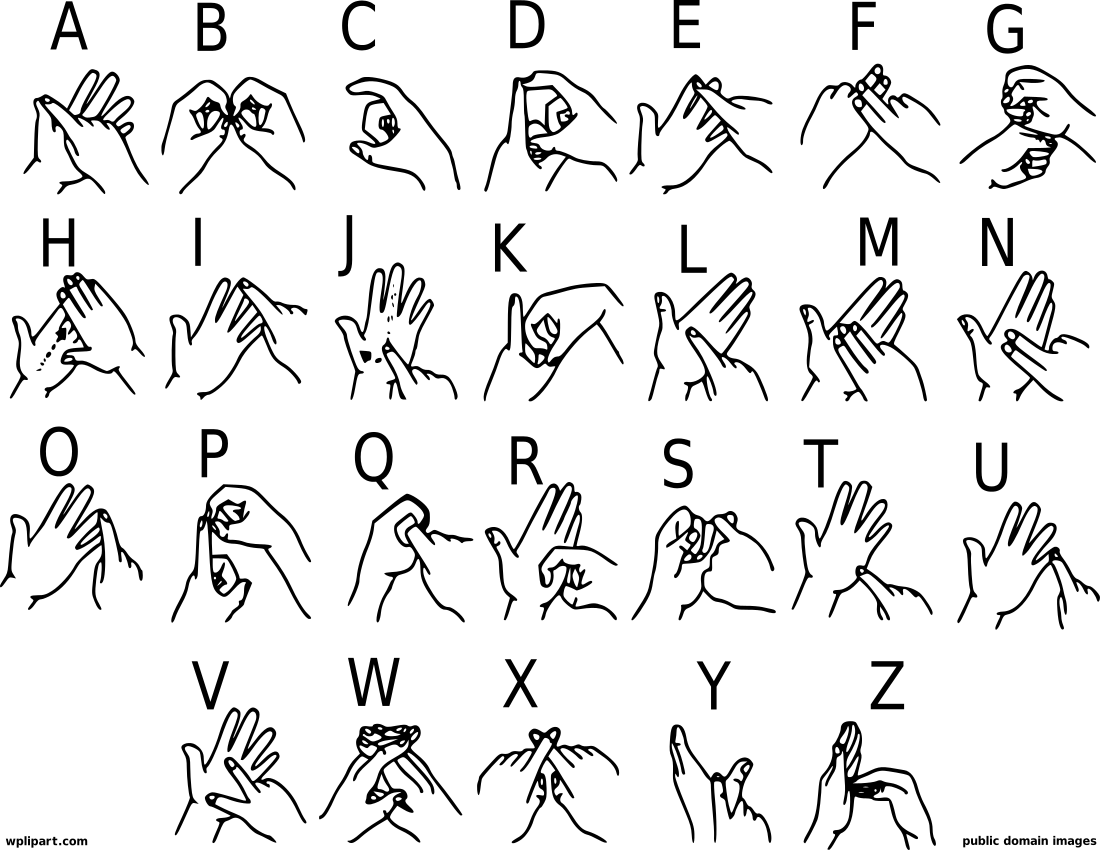 Ancillary Materials
Figure 2:  American Sign Language Gestures
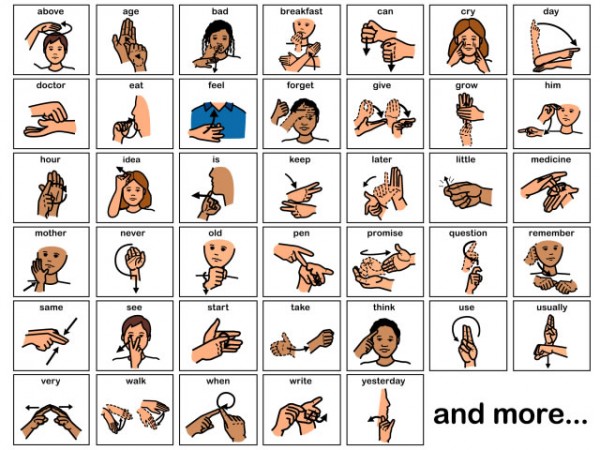 Pre-Assessments and Learning Progressions

The pre-assessments are unique.  

They measure progress toward a standard. 

Unlike the Common Formative Assessments which measure standard mastery, the pre-assessments are more like a base-line picture of a student’s strengths and gaps, measuring skills and concepts students need along the way, in order to achieve standard mastery.














So what about a “post-assessment?”  There is not a standardized post-assessment.
The true measure of how students are doing along the way, is assessed in the classroom during instruction and classroom formative assessment.  For this reason The CFA’s are not called  post-assessments.  The CFAs measure the end goal, or standard mastery.  However, without the pre-assessments, how will we know what our instruction should focus on throughout each quarter?

Learning Progressions: are the predicted set of skills needed to be able to complete the required task demand of each standard. The learning progressions were aligned to Hess’ Cognitive Rigor Matrix.

The pre-assessments measure student proficiency indicated on the boxes in purple (adjustment points). These points are tasks that allow us to adjust instruction based on performance.  For instance, if a student has difficulty on the first purple adjustment point (DOK-1, Cf) the teacher will need to go back to the tasks prior to DOK-1 Cf and scaffold instruction to close the gap, continually moving forward to the end of the  learning progression.

There is a Reading Learning Progression checklist for each standard in each grade that can be used to monitor progress. The checklists are available at:
Example of a Learning Progression for RL.2.1
Pre-Assessments Measure Adjustment Points (in purple)
CFA
RL.2.1 grade-level standard assessment.
After the pre-assessment is given, Learning Progressions provide informal formative assessment below and near grade-level  “tasks” throughout each quarter.
END of  QTR
Beg. of QTR
Throughout the QTR
http://sresource.homestead.com/Grade-2.html
12
Quarter Two Reading Literature Learning Progressions.  
The indicated boxes highlighted before the standard, are assessed on this pre-assessment. The standard itself is assessed on the Common Formative Assessment (CFA) at the end of each quarter.
Not Assessed
Not Assessed
13
Quarter Two Reading Informational Learning Progressions.  
The indicated boxes highlighted before the standard, are assessed on this pre-assessment. The standard itself is assessed on the Common Formative Assessment (CFA) at the end of each quarter.
Not Assessed
Not Assessed
14
Grade 4
Name_________________  Passage________________  Main Idea _______________
What contributions (key ideas) does the text make to support the main idea?

Write one new contribution (key idea) about the main idea.

_____________________________________________________________________________

_____________________________________________________________________________

Key Details and Examples

What key details and examples from the section or paragraph explain more about the new contribution 
(key idea)? 

Key Detail or Example ________________________________________________________________________

      ________________________________________________________________________


Key Detail or Example _________________________________________________________________________

      _________________________________________________________________________

Again and Again
What words, phrases or ideas does the author use  again and again?  Write them here.  
Think about why the author uses them again and again.





Write one conclusion sentence  that tells  the most about the new contribution (key idea). 
Use some of the again and again words or ideas in your summary.
____________________________________________________________________________

_____________________________________________________________________________
Instruct students to re-read a paragraph or section of the text that has strong text contributions to support a key idea.

Ask, “Does the section or paragraph you chose have a strong statement about the main idea?” 

This is a contribution within a key idea about the main idea. (be sure students 
can identify the main topic).

Have students write ONE brief sentence about the new  contribution (key idea ).
In fourth grade CCSS refers to key ideas as part of text contributions (a strong and specific support of a key idea).Use both terms when discussing key ideas, as students may need the continued reference.
1
Ask students to look for key details  and examples that explain more about the new strong contribution (key idea.)

Key details are reasons that support the new contribution (key idea). Instruct students to write  2 brief key details or examples that support the key idea.

 Example: if the main topic is about dogs and...

“The dog likes to play,” (is the new contribution (key Idea),
Then some key details might be:
 the dog likes to play fetch.
 the dog likes to play with the ball.
Remember students will need to have a note-taking form for each passage.
2
Instruct students to look at the again and again words or phrases, ask “Do you see some of the again and again words or ideas in the key idea or key detail sentences you wrote? Can the words help you write one conclusion sentence that summarizes the contribution (key idea ) and key details? ”

Summarizing is a big part of writing conclusions.  It is an extremely important strategy for students to learn in order to use research skills effectively.
Have students re-read the paragraph or section they wrote about and write words or ideas they see Again and Again, in the box.
 
Explain, “When authors use the same words, phrases or ideas Again and Again ask yourself “why?”  It means something is important.”
3
4
Differentiation:
Students who need more  pages – print as many as needed. Students who would benefit from enrichment can continue on with more sections or paragraphs. Students who need more direct instruction – teach each part as a in mini lesson.  These concepts can be taught separately:
Main Topic
Contribution (key idea)
Key Details  Examples
Again and Again
Conclusions - Summarizing
ELL Students may need each part taught using language (sentence) frames emphasizing transitional words.
15
Grade 4
Name________________  Passage_______________  Main Idea _______________
What contributions (key ideas) does the text make to support the main idea?

Write one new contribution (key idea) about the main idea.

_____________________________________________________________________________

_____________________________________________________________________________

Key Details and Examples

What key details or examples from the section or paragraph explain more about the new contribution (key idea)? 

Key Detail or Example ________________________________________________________________________

      ________________________________________________________________________

Key Detail or Example _________________________________________________________________________

      _________________________________________________________________________

Again and Again
What words, phrases or ideas does the author use  again and again?  Write them here.  
Think about why the author uses them again and again.









Write one conclusion sentence  that tells  the most about the new contribution (key idea). 
Use some of the again and again words or ideas in your summary.
____________________________________________________________________________

_____________________________________________________________________________
16
Determining Grade Level Text

Grade level text is determined by using a combination of both the CCSS new quantitative ranges and qualitative measures.

Example:  If  the grade equivalent for a text is 6.8 and has a lexile of 970, quantitative data shows that placement should be between grades 4 and 8.









Four qualitative measures can be looked at from the lower grade band of grade 4 to the higher grade band of grade 8 to  determine a grade level readability. 













The combination of the quantitative ranges and qualitative measures for this particular text shows that grade 6 would be the best readability level for this text.
To see more details about each of the qualitative measures please go to slide 6 of: http://www.corestandards.org/assets/Appendix_A.pdf
Grades 3 - 5: Generic 4-Point Informational/Explanatory Writing Rubric
ELP 4th – 5th Grade Band Standards Organized by Modality
This performance task is based on writing.  As an option if you’d like to monitor growth for ELP as a second goal, teachers can choose to assess ELP standard 4 because it aligns with this specific performance task. Your student’s full composition can be analyzed to identify English language proficiency levels.  It is evident that students will be navigating through the modalities to get to the end product. However, it is important to keep in mind what the full opinion writing performance task is assessing and how deeply the student understands class content and language. The  ELP growth goal is to provide the “just-right scaffolds” for students to demonstrate their understanding in order for them to move from one proficiency level to the next.
Oregon ELP Standards Aligned with Performance Task, 2014; Arcema Tovar
Scoring Key:
Total # Correct
1
0 - 4
= Emerging
2
5 - 7
= Developing
3
8 - 10
= Proficient
4
11 - 12
= Exemplary
Constructed Response Research Rubrics Target 3 evidence of the ability to distinguish relevant from irrelevant information such as fact from opinion.
21
Constructed Response Research Rubrics Target 4  ability to cite evidence to support opinions and/or ideas.
22
23
Constructed Response Research Rubrics Target 2  Locate, Select, Interpret and Integrate Information
24
25
26
Grade
4th
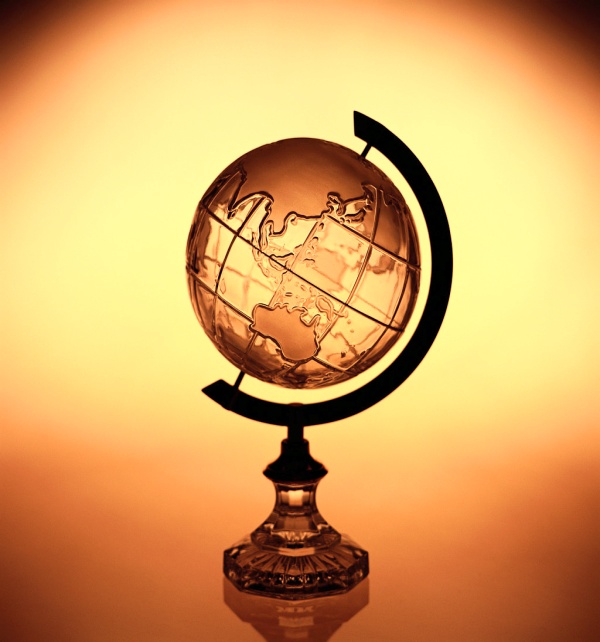 Student Copy
Pre-Assessment Quarter 2

Name ____________________
27
Student Directions:  Read the Directions.  

Part 1 

Your assignment:
You will read several literary and informational accounts about Helen Keller.
As you read, take notes on these sources.  
Then you will answer several research questions about these sources. 

These notes will help you plan to write an informational article about Helen Keller as
a true hero for your library.  The library will show your article to students to encourage them to read more about true
 heroes. Your article should include what it takes to be a hero and the sequence of Helen’s journey to become a hero.
	
Steps you will be following:
In order to help you plan and write your article, you will do all of the following:
Read two articles about Helen Keller.
2.   Answer several questions about the sources.
3.   Plan your article.

Directions for beginning:
You will now read several types of texts. Take notes because you may want to refer to your notes while you plan your article. You can refer to any of the sources as often as you like. 

Questions
Answer the questions.  Your answers to these questions will be scored. Also, they will help you think about the sources you’ve read, which should help you plan your article.

Part 2 
Your assignment: Write an informational article about Helen Keller as a true hero for your library.  The library will
 show your article to students to encourage them to read more about true
heroes. Your article should include what it takes to be a hero and the sequence of Helen’s journey to become a hero.

You will:
Plan your writing.  You may use your notes and answers.

Write – Revise and Edit your first draft (your teacher will give you paper).

Write a final draft for your  report.
How you will be scored
28
The Miracle Worker 
By Elizabeth Yeo  
Source:  William Gibson
                                                                           (Samuel French Agency, NYC)

All About Helen
My class was going to perform a school play about a girl named Helen Keller.  Our class had just read the book, The Miracle Worker.

Helen was born in 1880 in Alabama.  Helen lived in a world of silence and darkness since she was two years old.  After that Helen Keller had never seen the sky, heard her mother's voice or expressed her feelings. Helen did not know how to communicate what she wanted, so she threw temper tantrums and had terrible manners.

Then, Helen’s parents hired a 20-year-old teacher from Boston to help Helen. Her name was Annie and she was a teacher for the blind.  Annie had once been blind too.  She wanted to teach Helen to communicate through touch.  Our play was all about how Helen learned to understand words so she could communicate with others.

Annie tried and tried to teach Helen.  She spelled words into Helen’s hand.  Finally she did.  My favorite part of the play is when Helen was 7 years old.  She has just knocked over a pitcher of water at the family dinner table because she was mad. Annie drags Helen out to the water pump to refill the pitcher.

The Play
Annie: “All, right. Pump.”

Helen touches her cheek (a sign that she wants her mother). 

Annie: “No, she’s not here. Pump!”

[Annie makes Helen  pump the water. Helen obeys. She pumps till the water comes, then Annie puts the pitcher under the water to refill it.  The water splashes on Helen’s hands.  Annie spells the word water into Helen’s hand, hoping Helen will understand.]

Annie: “Water. W, A, T, E, R. Water. It has a name—”

[Then, the miracle happens. Helen drops the pitcher and freezes.  Helen’s face shows she remembers the word water from when she was a baby.]

Helen: “Wah. Wah. [And again, with great effort.] Wath. Wah.”

[Helen feels the water and spells it into her own palm. Then Helen spells it into Annie’s hand.]

Annie: [Whispering.] “Yes.”

[Helen spells into it again.]

Annie: “Yes!”

Annie is so surprised that Helen understands, that she falls to her knees. Helen drops to the ground too and pats the ground.  Helen holds up her palm and Annie spells G R O U N D.

Annie: “Ground.”

[Helen spells it back.]

Annie: “Yes!”
Literary Source 1
Grade Level 3.6
Lexile 710L
Lean Sentence Length  9.92
Lean Log Word Frequency 3.42
Word Count 397
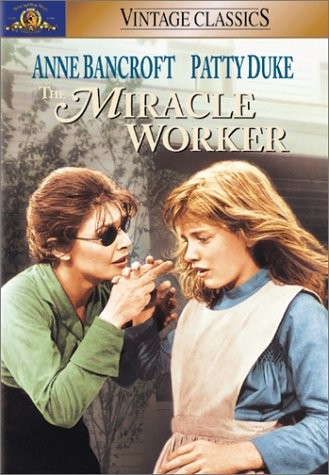 Grade Level 5.8
Lexile 700L
Mean Sentence Length 10.50
Mean Log Word Frequency 3.56
Word Count 42
Literary Source 2
Helen Keller 
by Langston Hughes

She,In the dark,Found lightBrighter than many ever see.She,Within herself,Found loveliness,Through the soul's own mastery.And now the world receivesFrom her dower:The message of the strengthOf inner power.
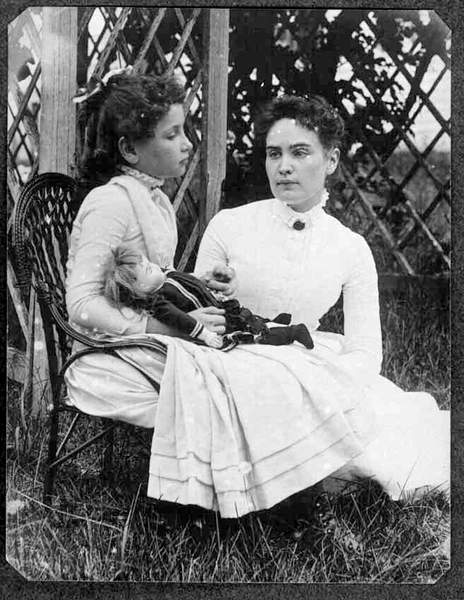 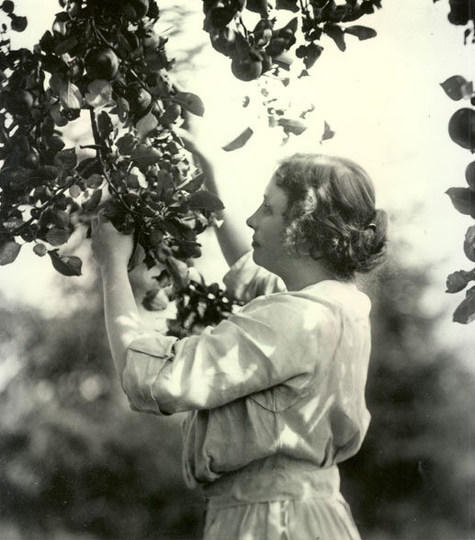 How does The Play section in The Miracle Worker, help the reader know who is speaking? Select two answers. 

Helen always speaks after Annie.

The dialogue between Helen and Annie are in quotes.

 Annie speaks differently than Helen.

Plays are written so the reader can tell who is speaking.
What does “She, In the dark, Found light…” in the poem Helen Keller, mean?   

Helen found a very bright light.

She did not like the darkness.

Helen’s “light” was her inner strength. 

Helen found light from the world.
In the passage The Miracle Worker, how is the section, All About Helen, most different than the section The Play ? 

  In the section, All About Helen, the author is explaining what the characters are doing.

In the section, All About Helen, the characters are speaking.

In the section, All About Helen, the author is giving instructions  to the reader.

In the section, All About Helen, the author is telling the reader about their class play.
32
This question has two parts. First answer Part A.  Then answer Part B.

Part A
Which statement most likely explains Helen Keller’s point of view between the ages of two and seven?  

It is very difficult to learn how to communicate when you can’t see or hear.

 It is wonderful to be around young people and share.

 It is possible to overcome struggles and accomplish   something important.

 Helen was happy about everything.


Part B
Based on your answer for Part A (above), what would Helen most likely have done next? 

  Helen would feel very frustrated and have temper tantrums.

  Helen would be happy to give speeches.

Helen would write books to share how to overcome struggles.  

  Helen would play outside and help her mother.
33
Read the following part of The Play,

       Annie: [Whispering.] “Yes”.

       Why is the word “whispering” in brackets?


  It tells the audience what the actor is doing during the play.

  The word is not as important as the other words.

  The word should not be in brackets.

  It tells the actor what to do during the play.
6.   Read the quote from the section, All About Helen, in The Miracle Worker.

   “Annie tried and tried to teach Helen.  She spelled words
     into Helen’s hand.”             
 
     Which quote from the section The Play portrays this event?

“Annie: “No, she’s not here. Pump!”

“Annie: “Water. W, A, T, E, R. Water. It has a name—”

“Annie: “All, right. Pump.”

“Helen: “Wah. Wah. [And again, with great effort.] Wath.  Wah.”
34
Constructed Response Research Rubrics Target 3 evidence of the ability to distinguish relevant from irrelevant information such as fact from opinion.
Constructed Response Research Rubrics Target 4  ability to cite evidence to support opinions and/or ideas.
35
Informational Source 1
GL 9.0
Lexile 1160L
Mean Sentence Length 17.41
Mean Log Word Frequency 3.33
Word Count 383
Helen Keller
(A Biography)

Helen Keller was born June 27, 1880, in Tuscumbia, Alabama.  Though not wealthy, her father owned a cotton plantation, and was the editor of a weekly newspaper called The Alabamian.  Helen’s growth was normal until she was 19 months old when she became very ill with a high fever.  Helen’s doctors did not know what was wrong with her but told her parents that she would probably die.  Doctors now believe that Helen most likely had scarlet fever or meningitis, diseases that cause high fevers.  Helen’s high fever eventually went away, and it looked like she would get better, but Helen’s mother noticed that she did not respond to sounds like the dinner bell, and she did not blink if somebody waved a hand in front of her face. Helen survived the illness but lost her eyesight and hearing. Helen was blind and deaf. 

Helen was frustrated because she could not see or hear and had to rely on touch to discover the world.  This frustration led to many behavior problems; Helen had terrible temper tantrums and horrible table manners. At dinner, she would move around the table eating off everyone’s plates. Her relatives thought she needed to be placed in an institution because her parents could not control her. Helen’s mother decided to look for help, and she found a doctor who specialized in the deaf and blind. This doctor told her to contact Dr. Alexander Graham Bell, the inventor of the telephone, who also worked with the deaf.  Dr. Bell believed Helen could be taught, and he helped her mother find Anne Sullivan, a teacher.

Anne suffered from vision problems herself but had operations to improve her eyesight. Despite the operations, Anne had trouble finding a job. When the offer came to teach Helen, Anne agreed even though she had no experience teaching the deaf and blind.  Anne began by teaching Helen to finger spell and by trying to correct Helen’s bad behavior. Helen’s behavior improved, but she did not truly understand finger spelling until April 5, 1887, when Anne poured water into one of Helen’s hands and finger spelled the word water on the palm of Helen’s other hand.  Helen finally understood what Anne was saying, and from that point, Helen quickly learned hundreds of words.
36
EnglishforEveryone.org
Grade Level 6.3
Lexile 1130L
Mean Sentence Length 19.50
Mean Log Word Frequency 3.62
Word Count 156
Informational Source 2
Address to the 1,200 School Children, delivered before the Adelaide Town Hall at Adelaide, South Australia (June 30, 1948) 

Transcription"Address to the 1,200 School Children“
Helen Keller

Dear Boys and Girls-
I am always happy when I am among young people. I cannot see your bright faces or hear your merry voices, but I feel your loving interest.

Just now you are learning many wonderful things about the world we live in, and the splendid tasks you will perform when you [are older]. Your teachers are planting a [perfect] world in your hearts, and I hope you will hold fast to it in the days to come.

It has been said that to [do] what is [right] is difficult, but the very effort to gain it creates character and strength. Only through overcoming [problems] can you accomplish anything worthwhile. We think little of what we win easily. It is struggle that gives victory its [value].
37
An author wants to write about how Helen’s fever left her  blind and deaf.  What would be the best text structure to use?  

chronology

comparing

cause and effect

problem and solution
How is the information in Helen Keller organized?
      

 chronology

comparing

cause and effect

problem and solution
Which statement best shows the difference between Helen’s speech, "Address to the 1,200 School Children“ and the biography Helen Keller? 
 
  Helen was frustrated by her deafness and blindness.

  Helen saw difficulties as a way to gain character and
     strength.

Helen had terrible temper tantrums.

  Helen’s parents hired Anne Sullivan to teach Helen.
Which statement best explains why Helen’s speech, "Address to the 1,200 School Children“ could have more of an impact on someone who is blind or deaf than the biography Helen Keller?  

It is very difficult to learn how to communicate when you can’t see or hear.

  It is wonderful to be around young people and share.

It is possible to overcome struggles and accomplish  something important.

 It is important to find a good teacher.
39
Informational Source 3
The Life of Helen Keller
(A Timeline)
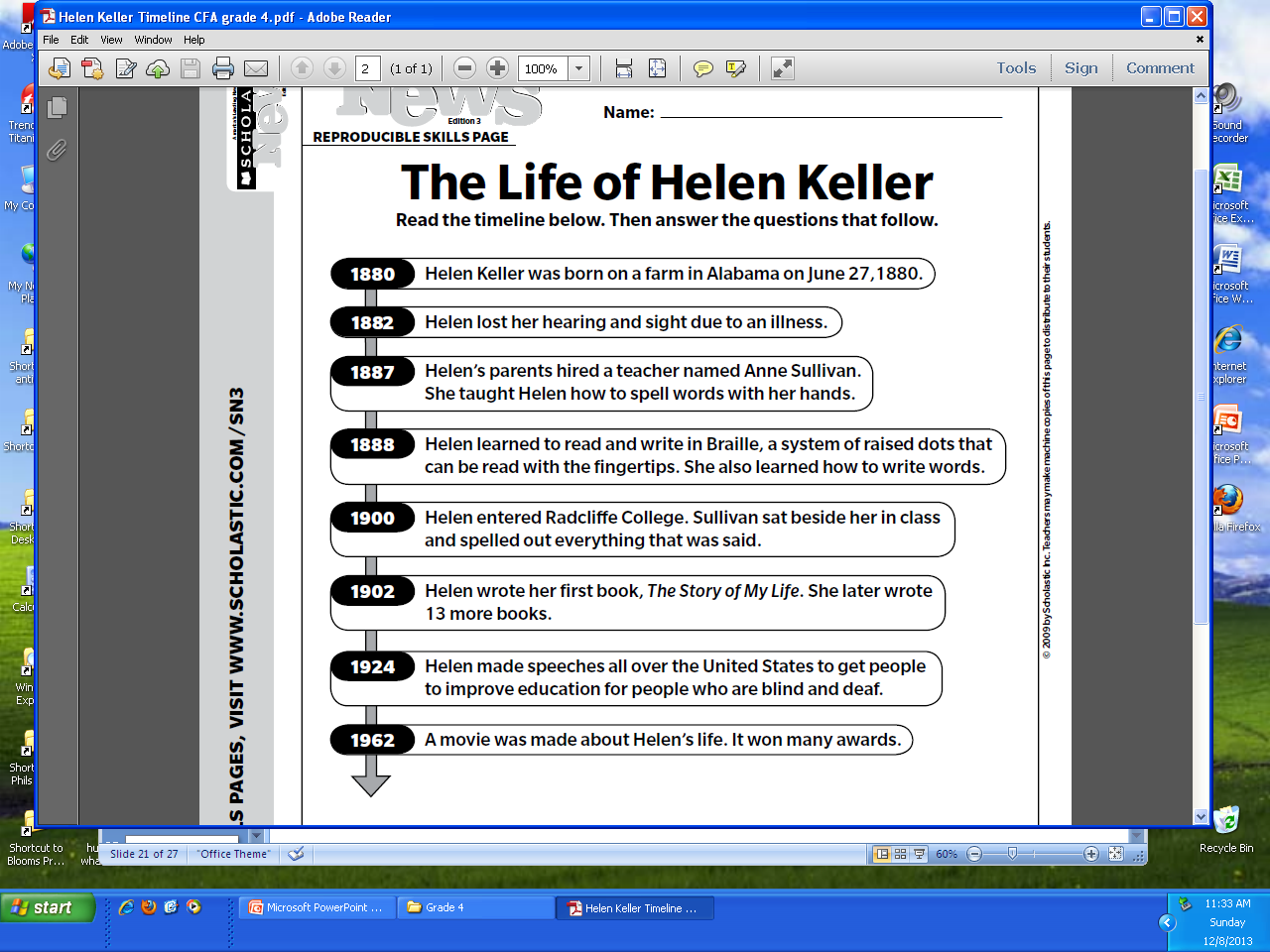 40
13. Which date on the timeline shows a skill that Helen needed in order to go to college? 

  1880

  1882

  1888

  1924
Which event on the timeline would have similar information and structure as a biography? 

Helen Keller lost her hearing and sight due to an illness.

She later wrote 13 more books.

Helen Keller learned to read and write in Braille.

A movie was made about Helen Keller’s life.
41
Constructed Response Research Rubrics Target 2 Locate, Select, Interpret and Integrate Information.
42
Brief Write, Organization, W.4.2e, writing a conclusion, Target 3a
43
18.  A student is writing a report describing the home of Helen Keller to share with the class.  The student wants to revise the underlined sentence in Paragraph 2, to add more information to the idea developed in the first paragraph.









. 


Which sentence would provide information to best develop the idea in the first paragraph?
  

Since her home became a historic place people can take pictures of the house.

Because her home is a historic place, people can visit and see each part of the house Helen grew up and played in.

Since Helen’s home is a historic place, anyone can visit Ivy Green.

A historic place is a place that is important in American history.
Paragraph 1
Helen’s home is called Ivy Green.  It was built in 1820.  It is a simple, white house that looked like most Southern homes did.  The main part of the house has four large rooms on the first floor.  Each room has its own fireplace. Upstairs are three rooms.  It looks exactly like it did when Helen lived there, down to the smallest detail.  In 1954 Helen’s home was registered as a historic place.

Paragraph 2
Since her home became a historic place, it has been a true treasure.
W.4.2d using precise language and domain specific vocabulary Target 3b
\		`
44
19. Read the sentences below.              

They were told to be quiet while visiting Ivy Green.  So, he said to his 
friend, “The house looks very nice.”

Which two words could replace the underlined  words to make the meaning more clear to the reader?
       
yelled, large

called, friendly

whispered, beautiful

hissed, kind
Language /Vocab. Standard: L.4.3.a, W.2d
\		`
20. Read the sentences below.  

       Select the two sentences that contain mistakes in capitalization.

  We loved seeing Helen’s house ivy green.

  Helen Keller was born in Tuscumbia, Alabama.

  The Miracle Worker is a drama about Helen Keller.

  I was annie and my friend was helen in the school play.
Edit - Language Standard: L.4.2a,  capitalization
\		`
45
Part 2 

You will:
Plan your writing.  You may use your notes and answers. You may use a graphic organizer

Write – Revise and Edit your first draft (your teacher will give you paper).

3.     Your assignment: Part 2 
         You are going to write an informational article about Helen Keller as a true hero for your library.  The library will show your article to students to encourage them to read more about true heroes. Your article should include what it takes to be a hero and the sequence of Helen’s journey to become a hero.

How you will be scored
46
47
48
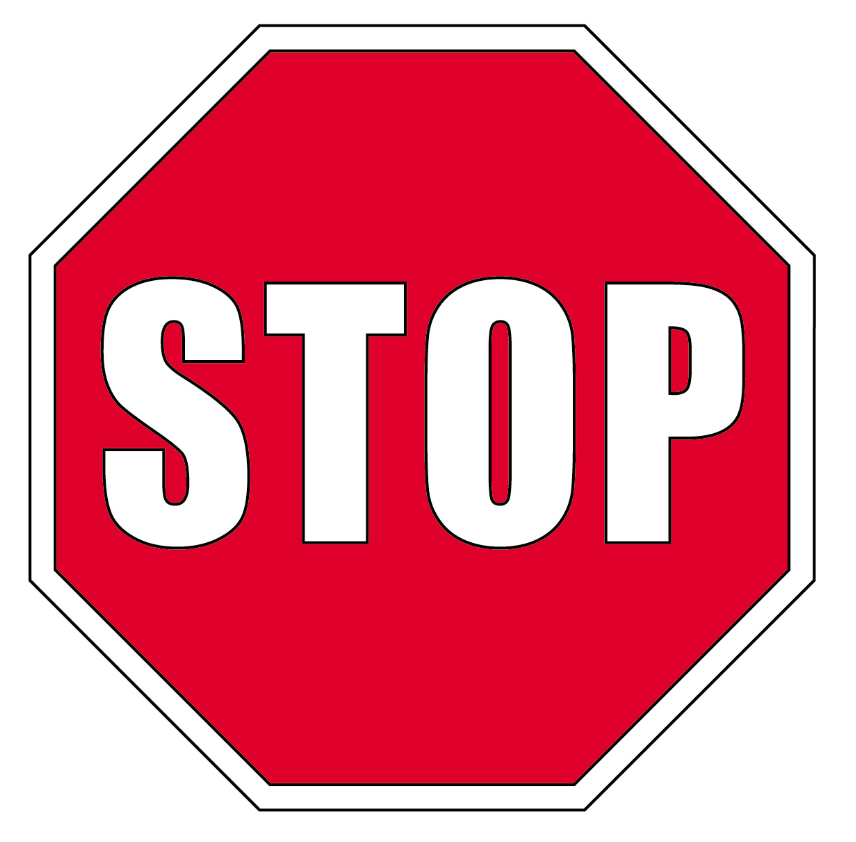 STOP
Close your books and wait for instructions!
49
Student Scoring Color the box green if your answer was correct. Color the box red if your answer was not correct.
50
Reflection Page
1st  minute
Something I did well on….
2nd  Minute
Something that was new to me or I need more practice with…
3rd Minute
Something I don’t understand….
51